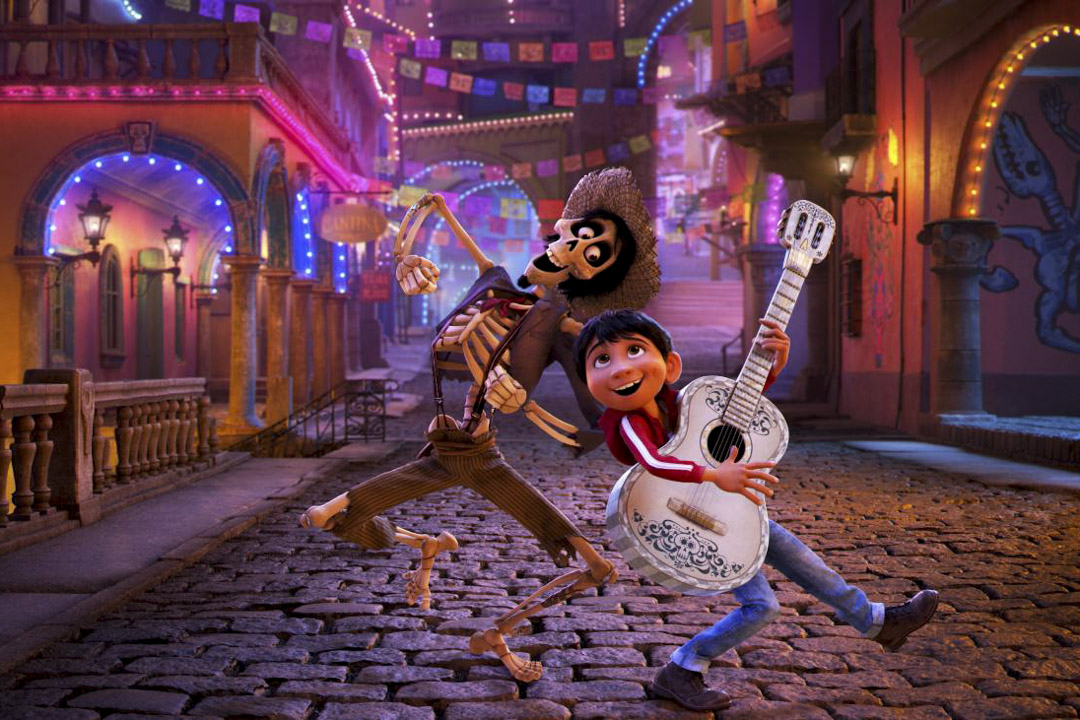 Yes, I am.
Are you tall and thin?
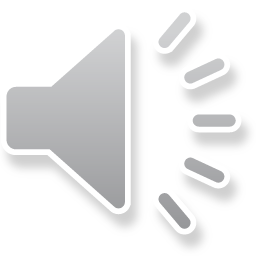 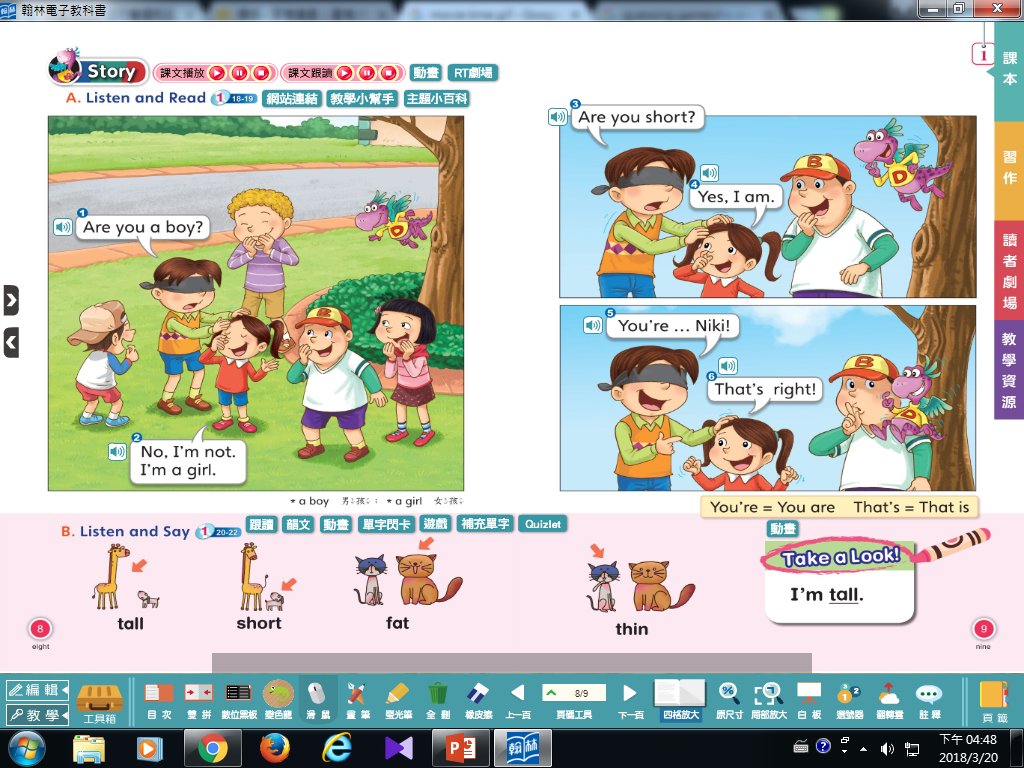 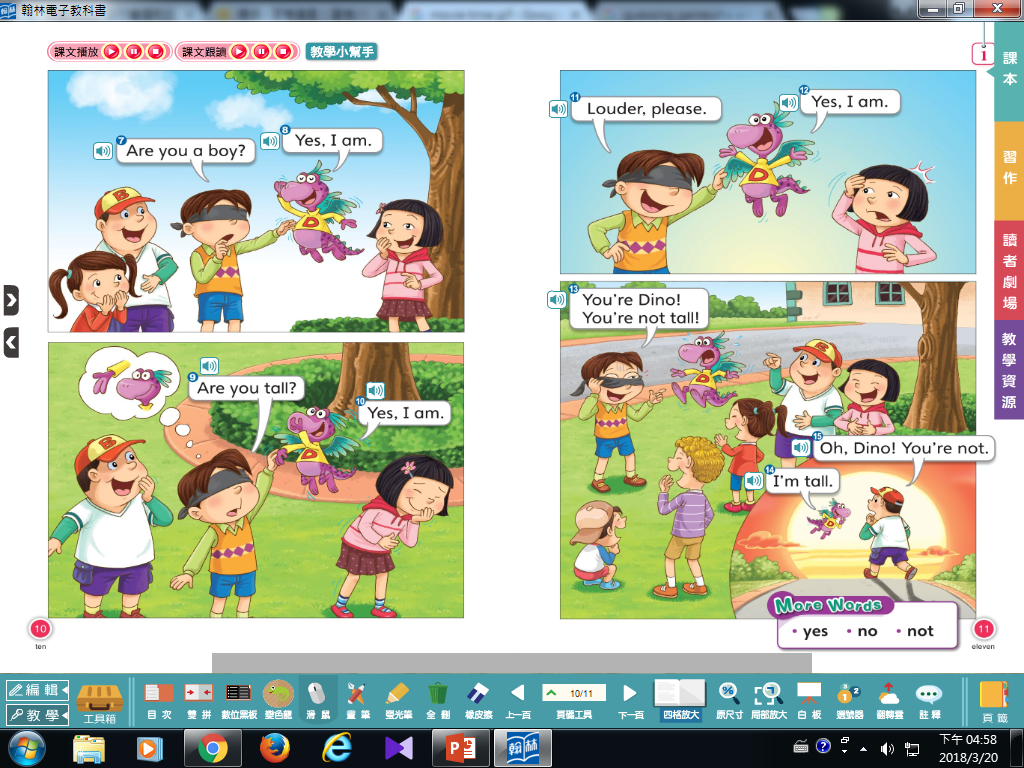 That’s right.
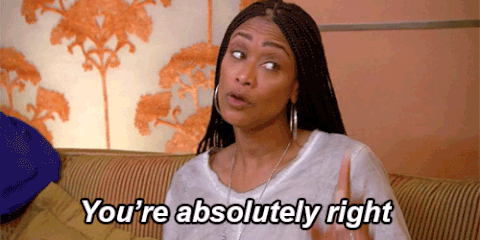 Louder, please.
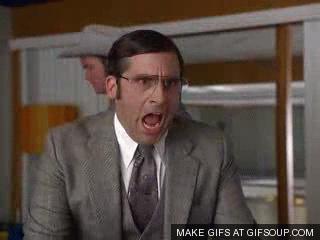 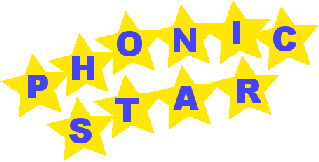 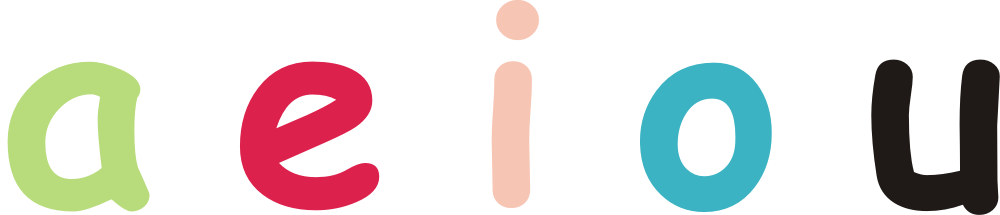 -et
-ed
ed
b
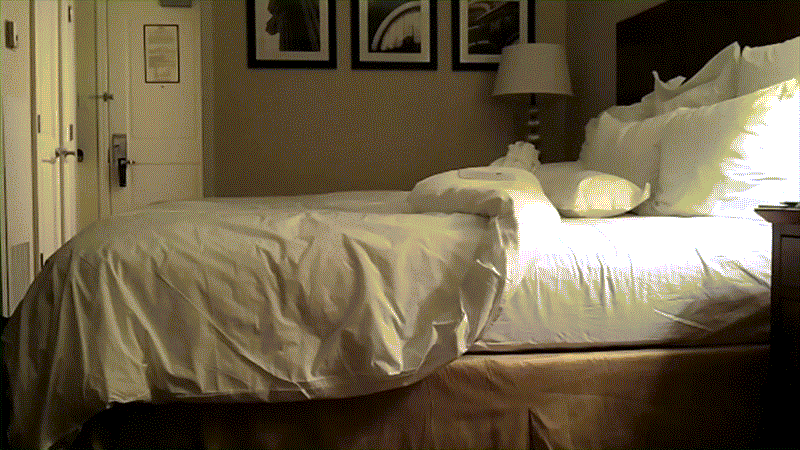 ed
r
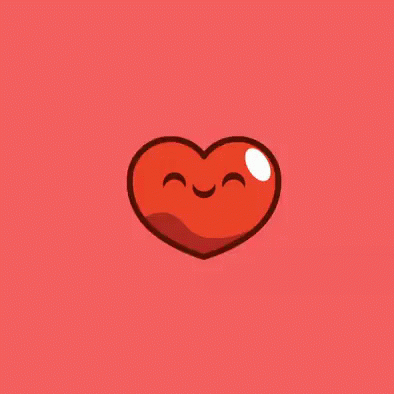 ed
T
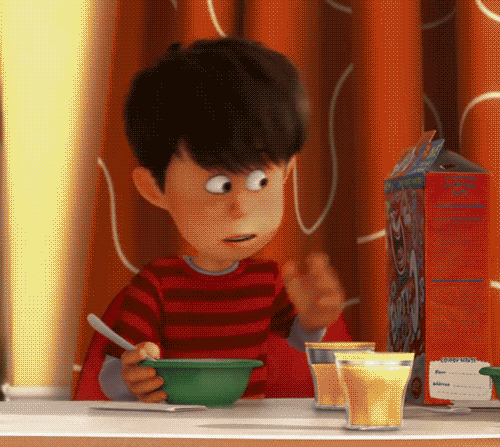 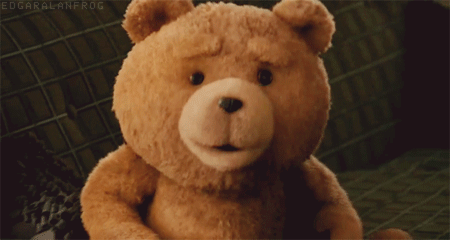 This is Ted.
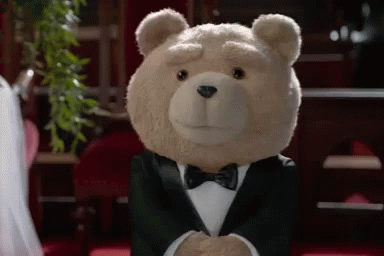 Ted has a bed.
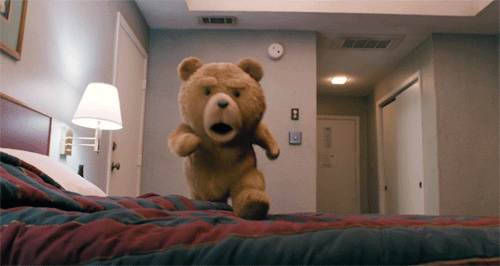 Ted has a red bed.
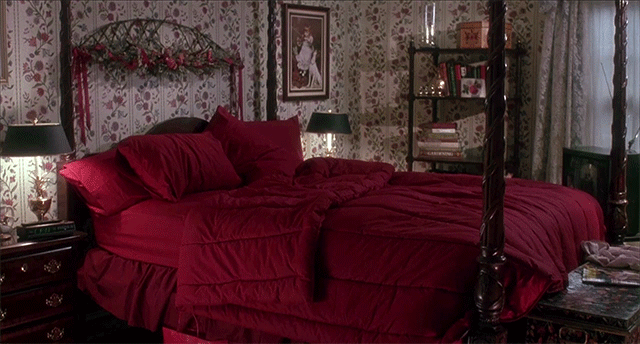 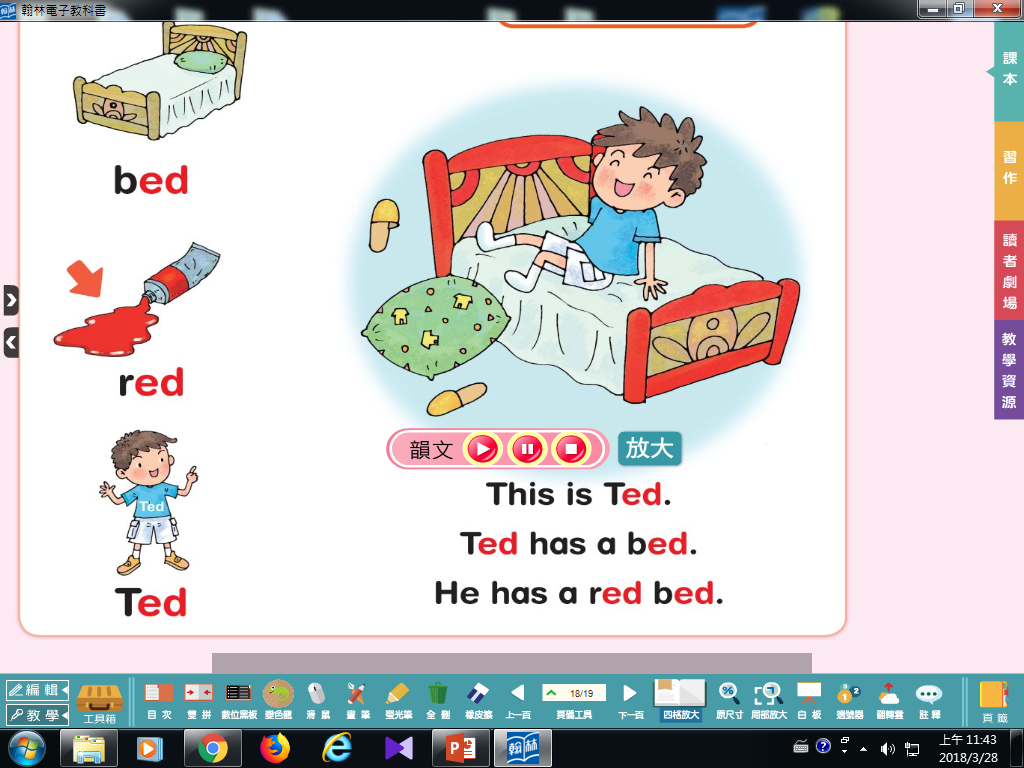 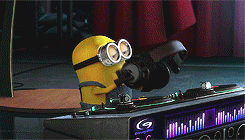 et
g
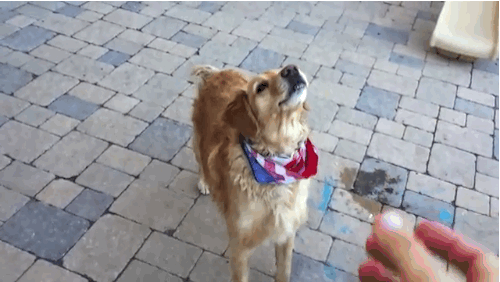 et
p
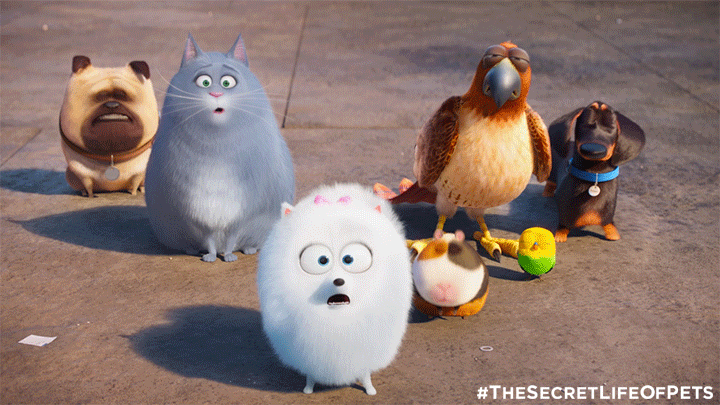 et
w
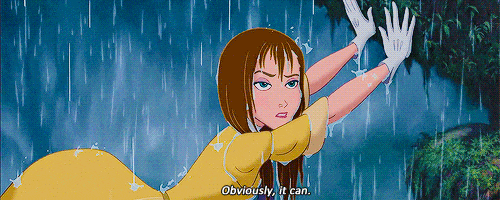 This is a pet.
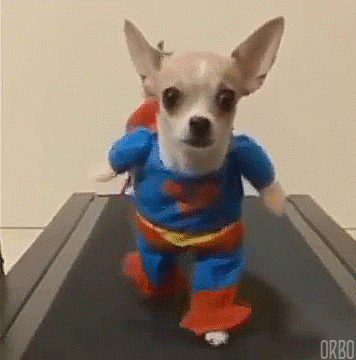 The pet is wet.
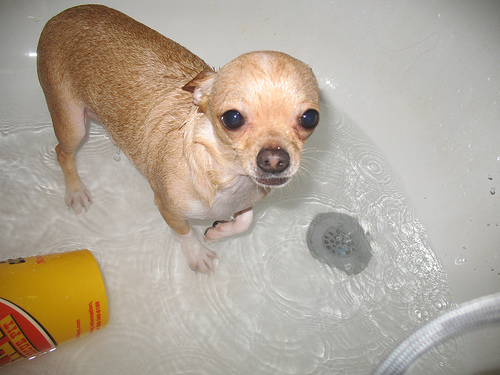 I get a wet pet.
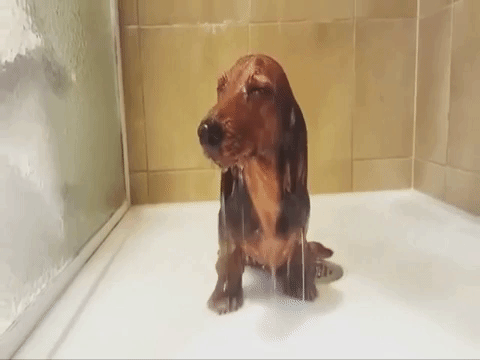 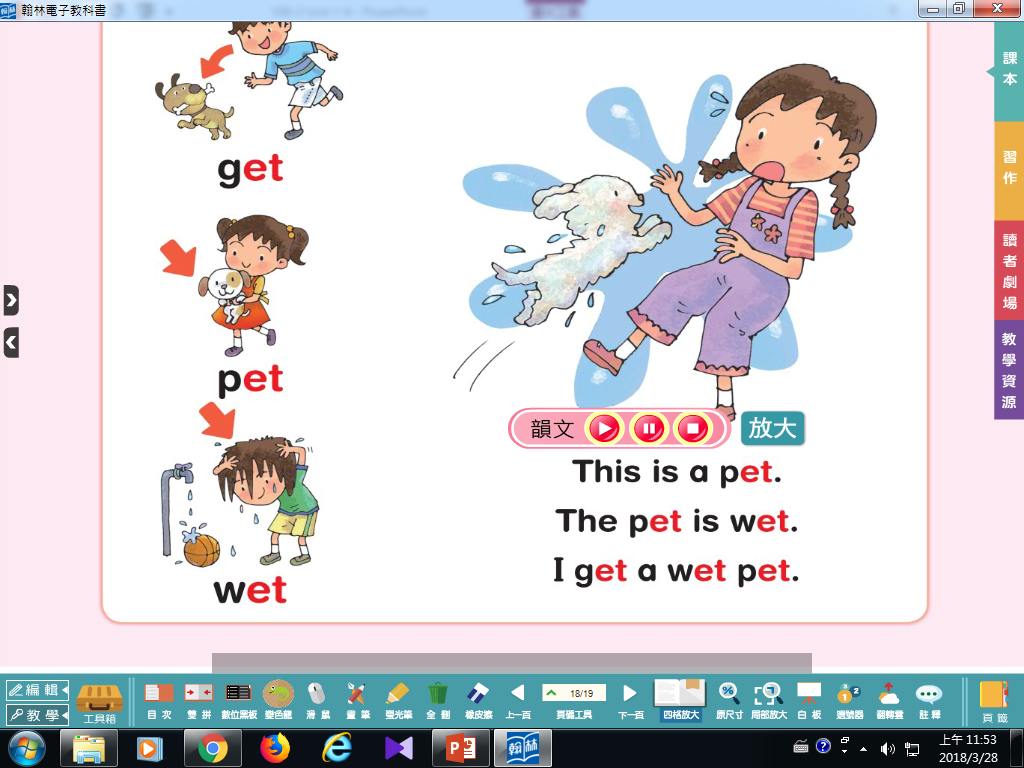 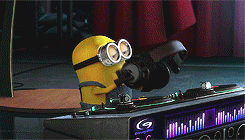 -at
-ad
You are mad.
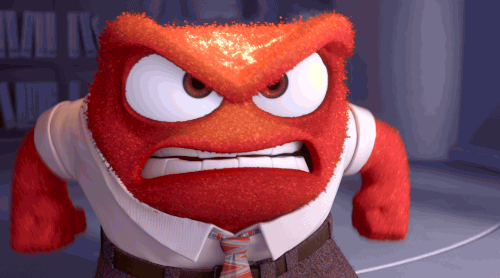 I am sad.
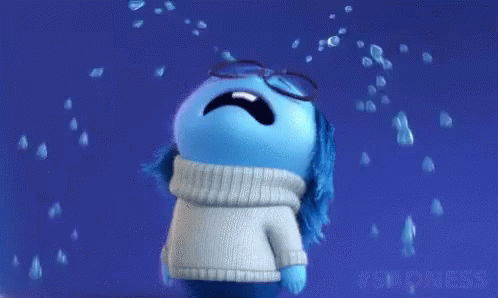 It’s bad to be mad and sad.
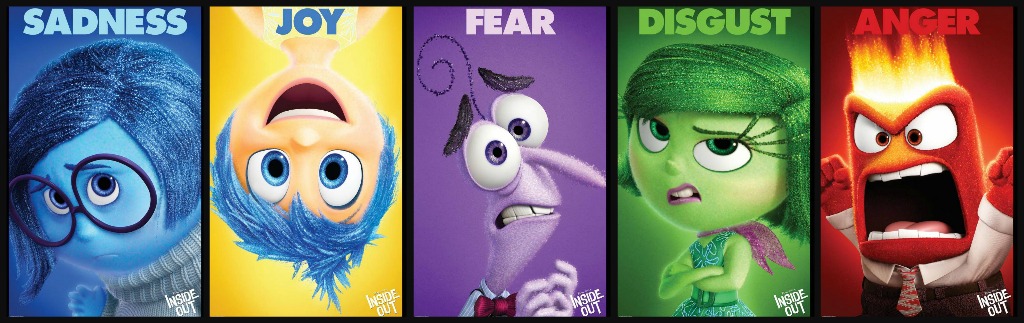 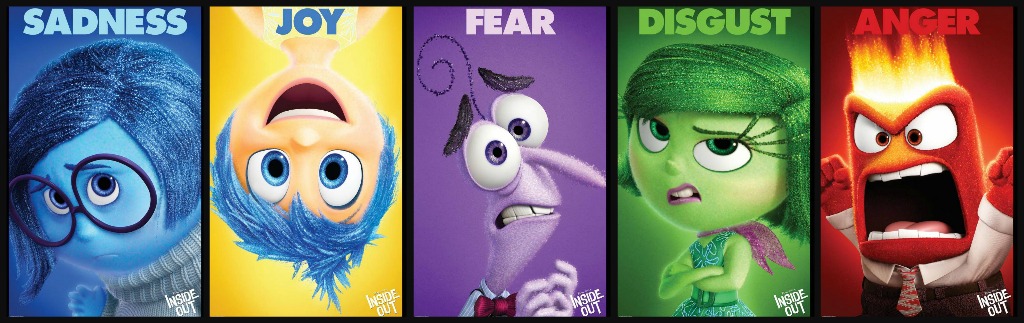 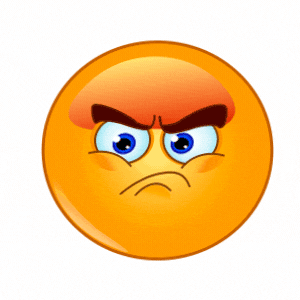 at
c
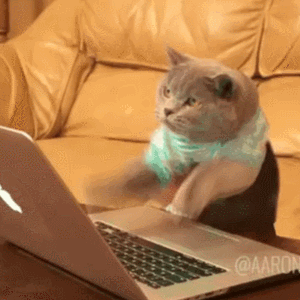 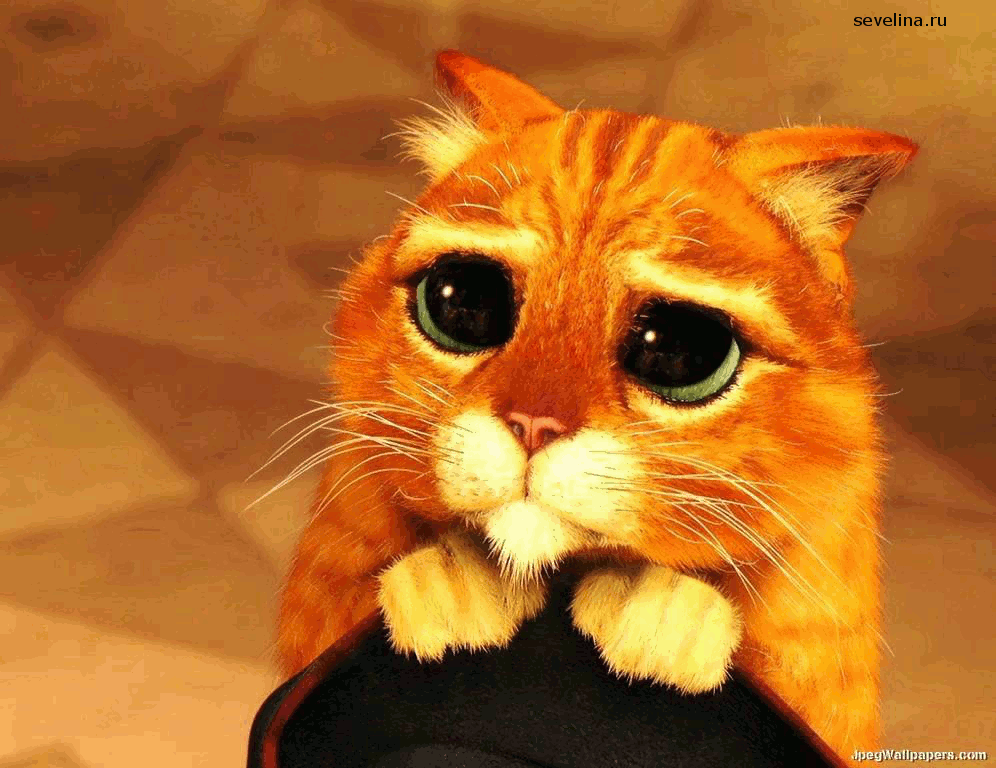 at
f
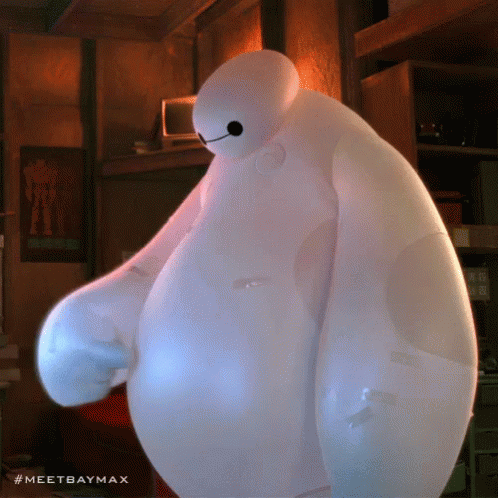 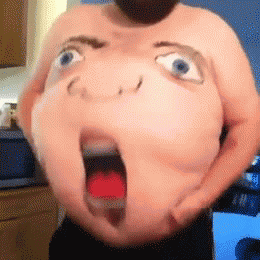 at
m
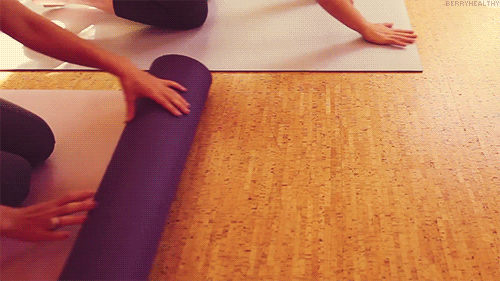 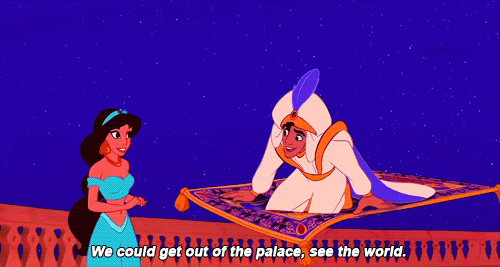 It’s a cat.
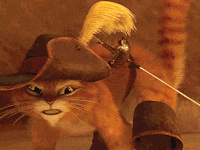 The cat is fat.
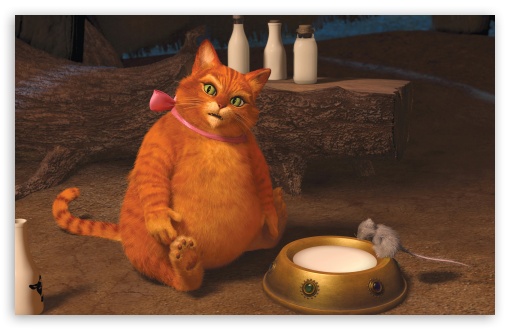 The fat cat is on a mat.
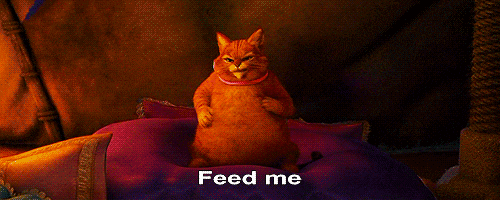 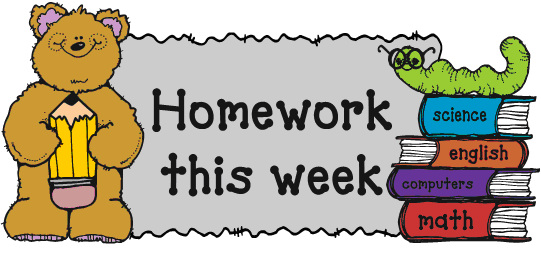 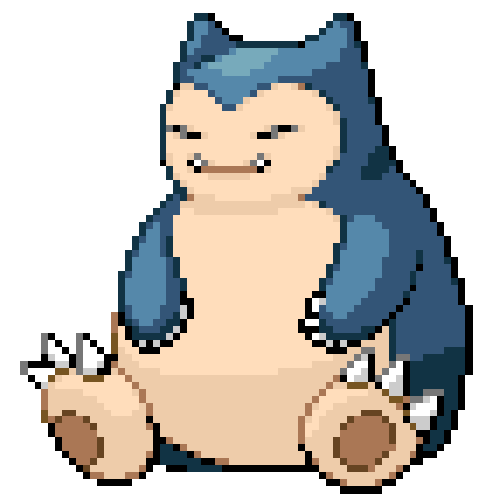 【本週英語作業】

1.聆聽和跟讀英語 CD
2.完成英文習作P45~P47。
3.完成讀寫練習本P5~P8。
4.背Unit 1&Unit 2的單字。
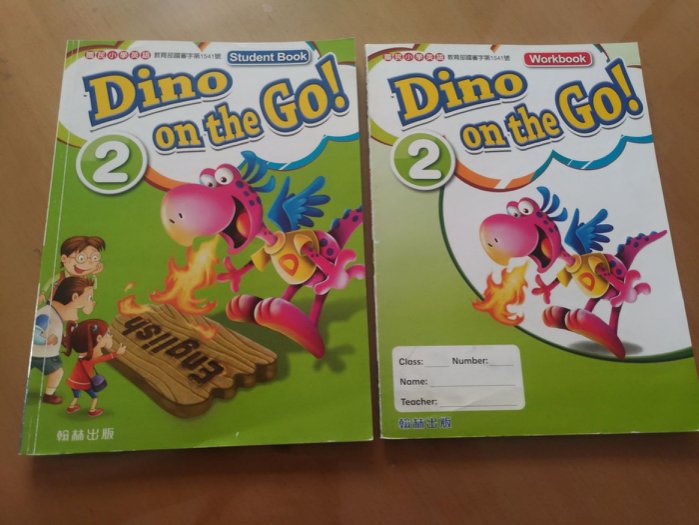 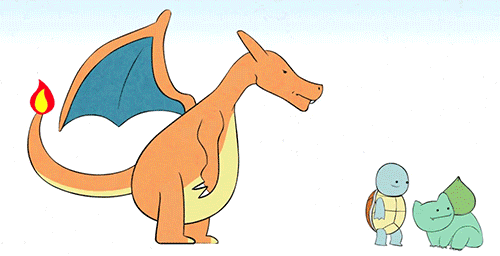